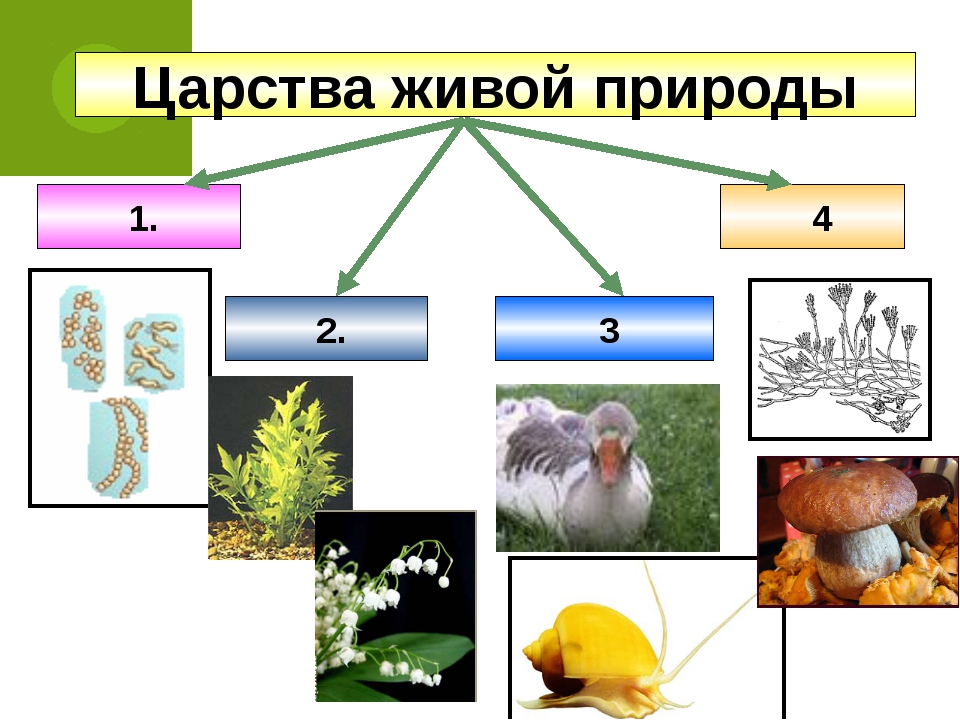 Царства и свойства живых организмов
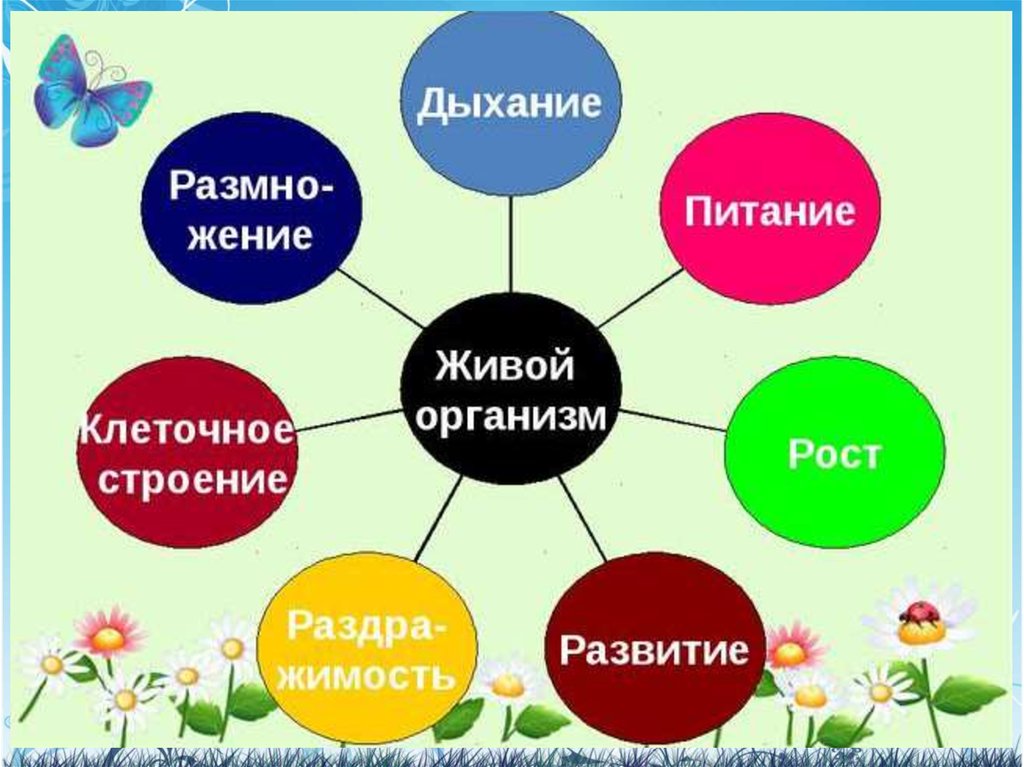 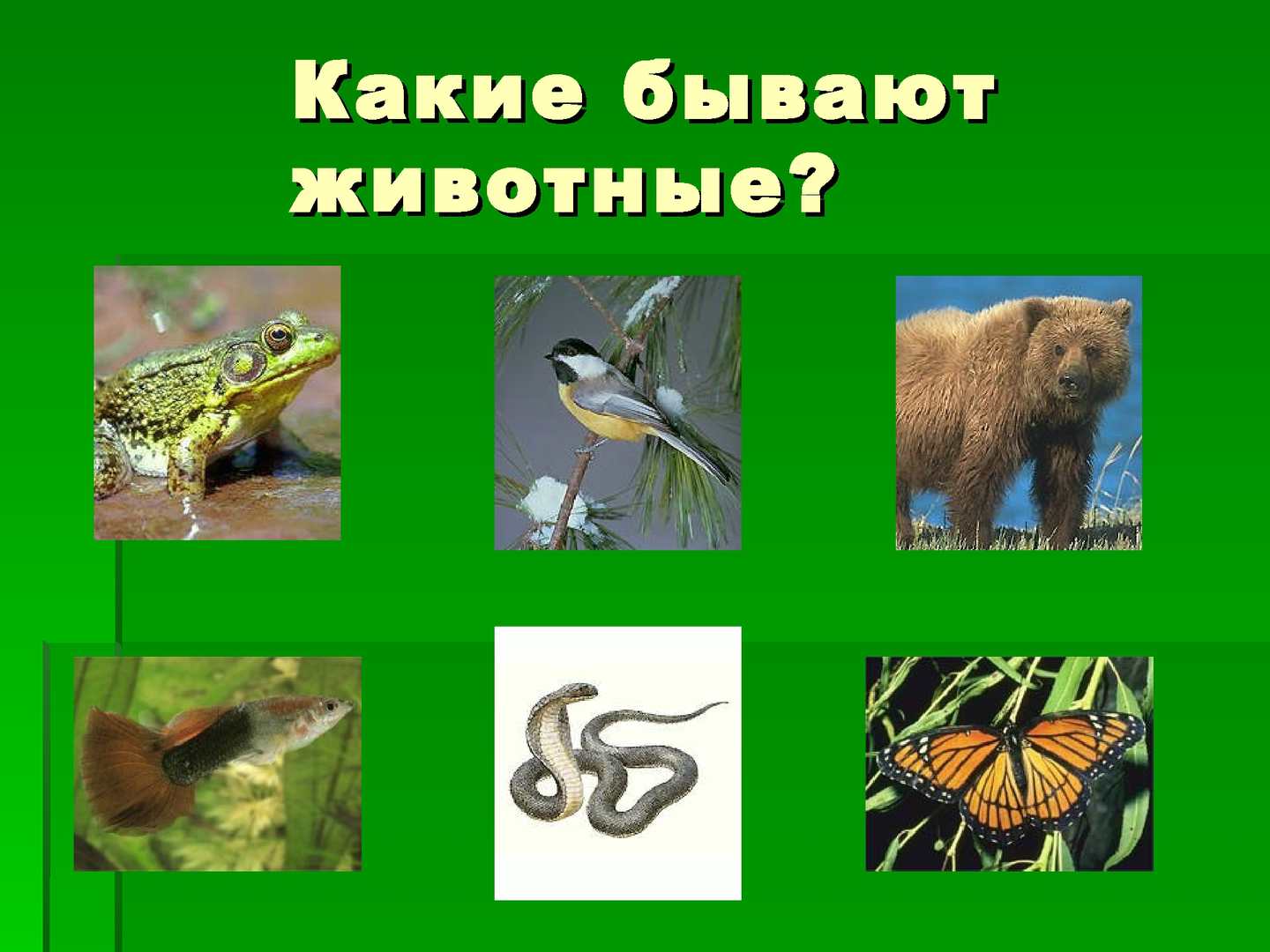 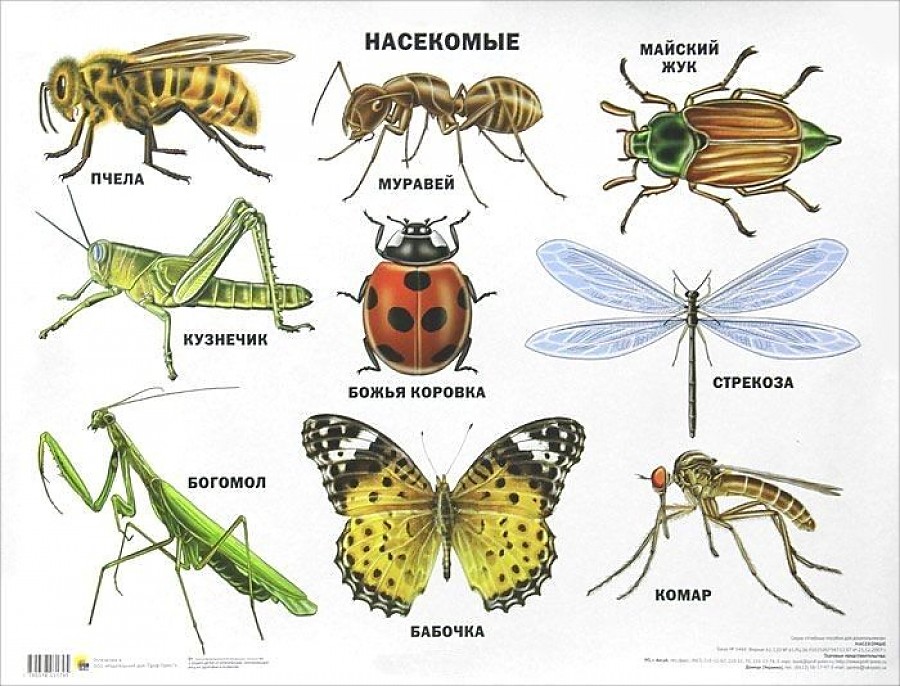 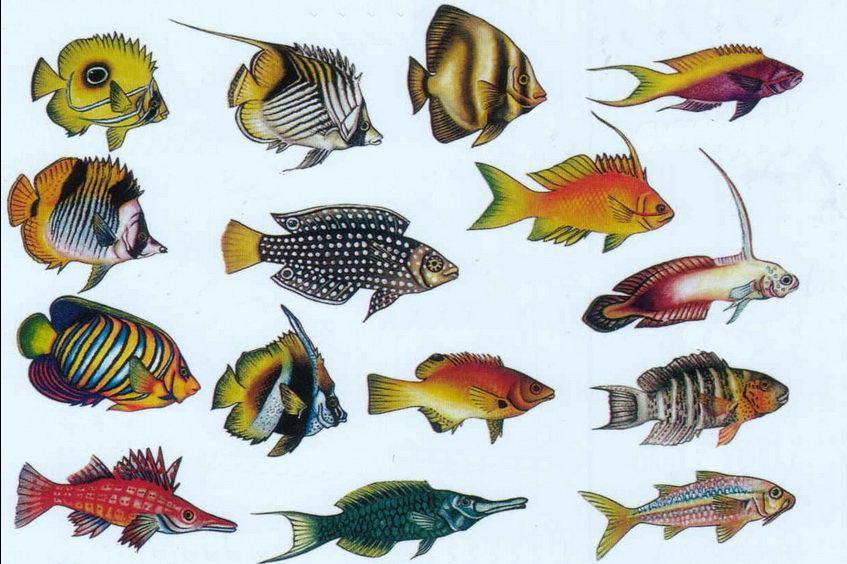 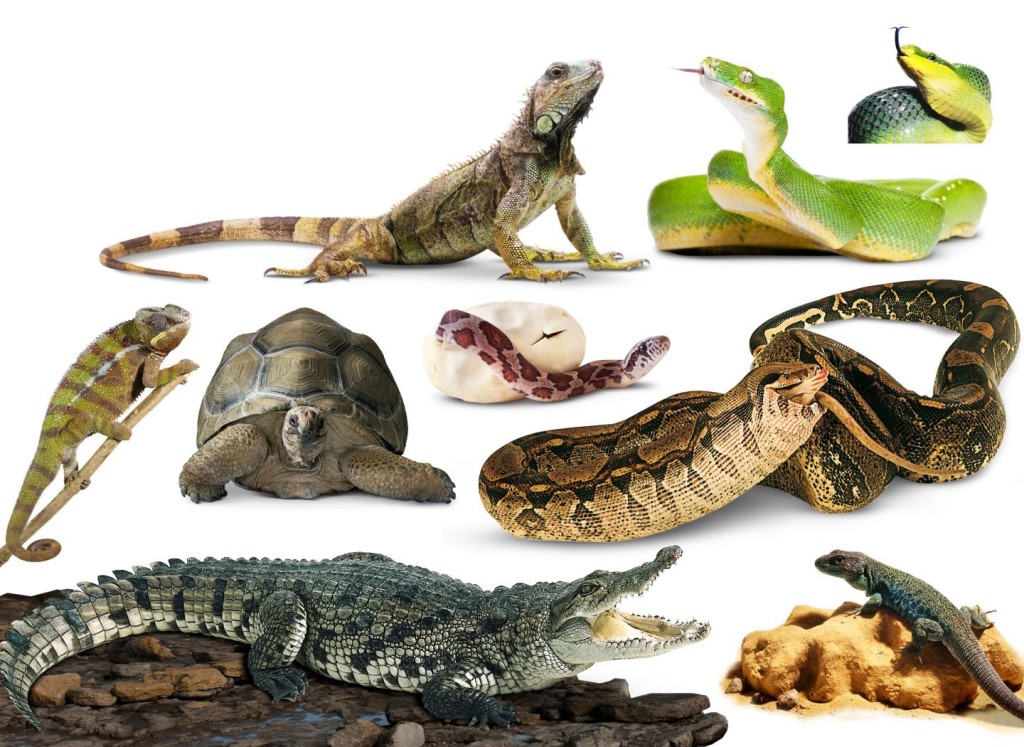 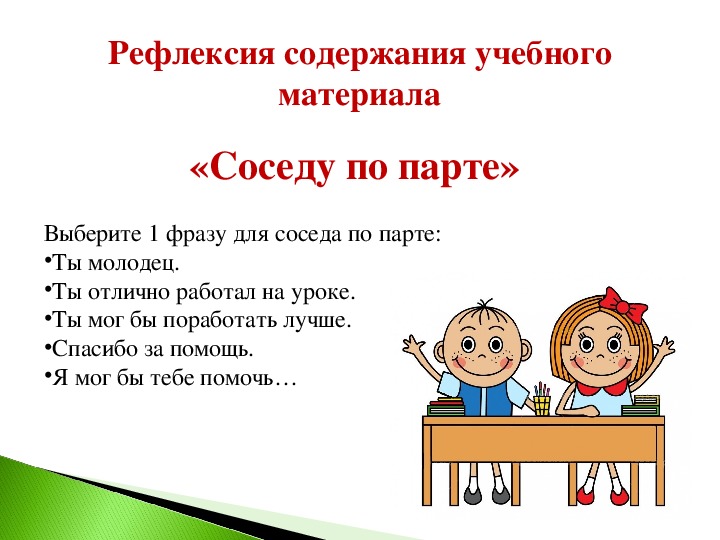